Електронна комерція
Лекція 7
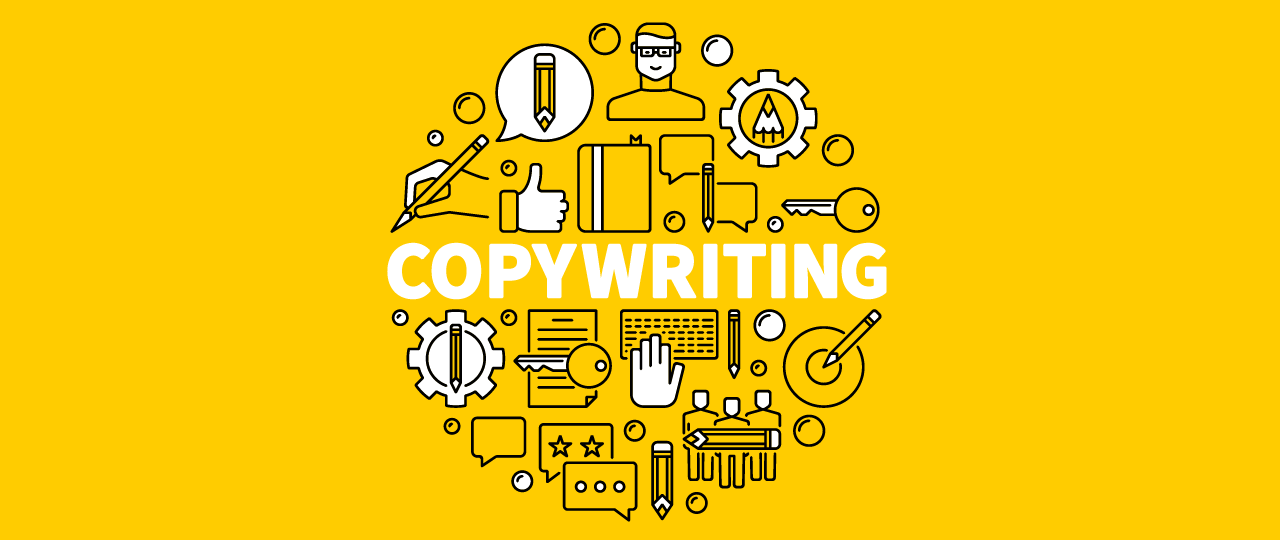 Маркетингові Моделі для копірайтингу
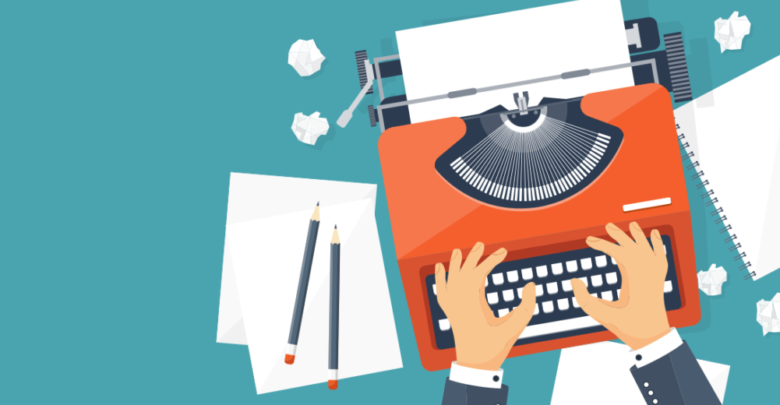 Копірайтинг (англ. Copywriting, де copy - текстовий матеріал, write - писати) - написання тексту з метою реклами або інших форм маркетингу. Це тексти, які стимулюють зростання продажів або популяризують товар, компанію, послугу, людину або ідею.


Копірайтери - люди, які пишуть текст з метою реклами або інших форм маркетингу. Наприклад: слогани, сценарії для ТВ- і радіороликів, event-заходів, рекламні статті та ін.
Модель AIDA
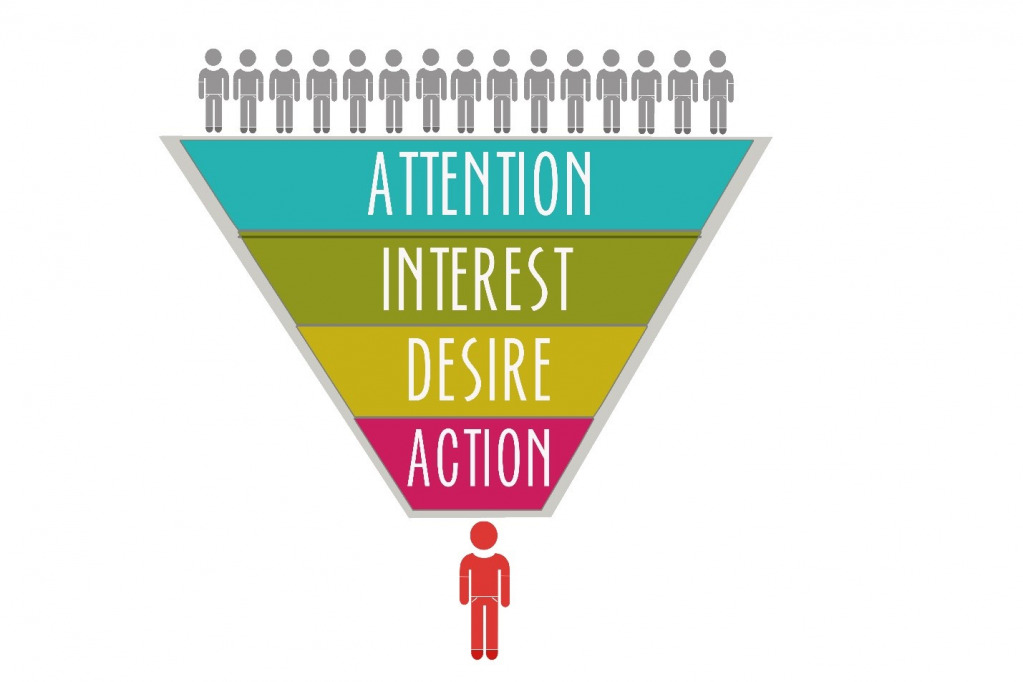 Модель AIDA - це абревіатура, яка позначає модель маркетингової поведінки покупця. 
Суть її полягає в 4 словах: 
А «Attention» - «Увага», 
I  «Interest» - «Інтерес», 
D «Desire» - «Бажання», 
A «Action» - «Дія». 
Модель AIDA активно використовується в копірайтингу, щоб створювати по-справжньому ефективні продають тексти.
УВАГА «Attention»
Завдання - привернути увагу читача, за будь-якої умови. 

Головний принцип хорошого заголовка - це звернути увагу читача на рішення його проблеми або викликати цікавість. Структура у таких заголовків може бути найрізноманітнішою: від питання до вигуку.
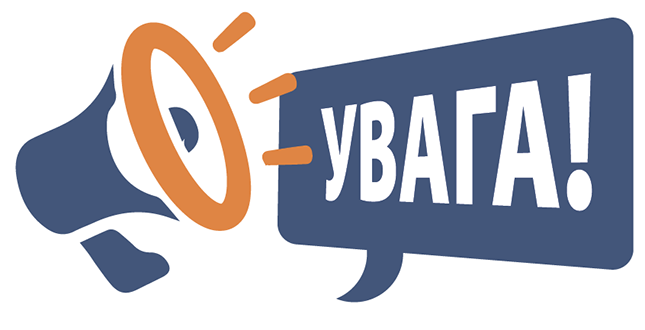 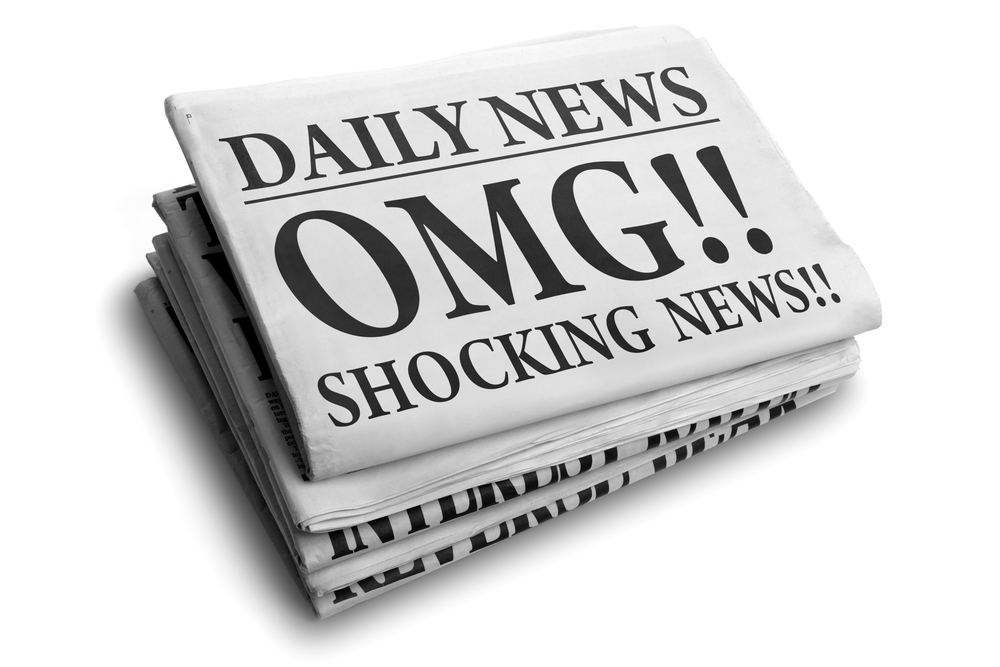 Наприклад:
«Как завести друзей и оказывать влияние на людей?» (Дейл Корнегі)


А Ви допускаєте ці дурні помилки в своєму бізнесі?


Для жінок, які старше, ніж виглядають ...
Інтерес «Interest»
Другий ступінь моделі AIDA, перетворення читача в споживача. Увага прикута, саме час викликати інтерес.

Інтерес викликається посиленим акцентом на проблеми.
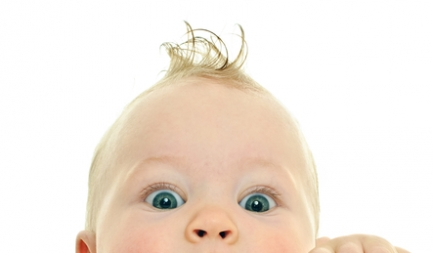 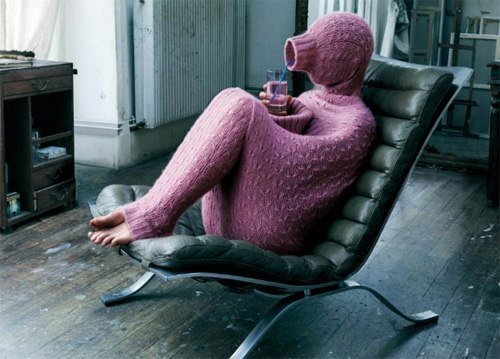 Наприклад: 

Читач давно хоче купити собі светр. Справжній, вовняний, теплий і якісний. 
Припустимо, Ваш заголовок привернув увагу потенційного клієнта 30% -ою знижкою на светр якісної торговельної марки. 
Далі, розбираючи модель AIDA, потрібно посилити інтерес. Опишіть переваги цього светри, щоб інтерес читача зашкалював:

Светри фірми S проходять триразовий контроль якості. Дефекти і нерівні шви неприпустимі!
Відмінні особливості:
Зносостійкість завдяки вкраплення нових запатентованих волокон. 
Светр не втрачає свого вигляду навіть після трьох років використання!
Ніяких катишків! 
Светр ідеальний після прання в пральній машині, не втрачає кольору і м'якості.
Светри фірми S на 36% краще зберігають тепло, ніж аналогічні светри інших виробників. 
Светри фірми S - це ознака хорошого тону, смаку і заможності.
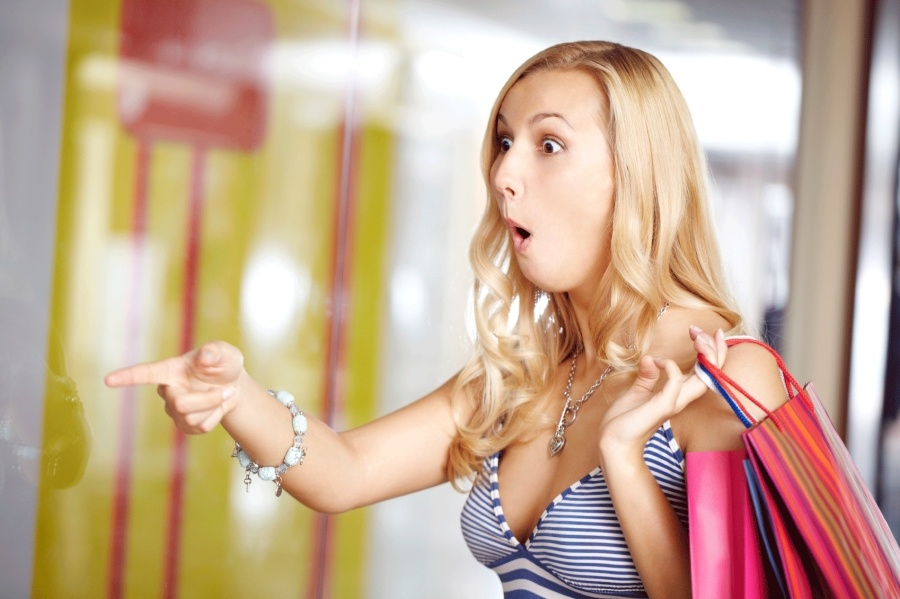 Бажання «Бажання»
Третій етап формули AIDA, який йде відразу за розігріванням інтересу. Коли людина зацікавилася вашою інформацією, важливо дати зрозуміти, що бажання цілком піддається реалізації.

Наприклад:
«Акція діє до 30 листопада»
«Купивши у нас светр до 20 грудня, Ви отримаєте шапочку або шарфик в подарунок»
Дія «Action»
Завершальний штрих, що закриває модель AIDA. 
Вступає в силу, коли потенційний клієнт готовий купити товар. Це, свого роду, спусковий механізм, показник виходу з Вашого тексту. 

Направте свого клієнта в потрібне русло:
«Зателефонуйте, і Ви зрозумієте, що таке справжній сервіс!»
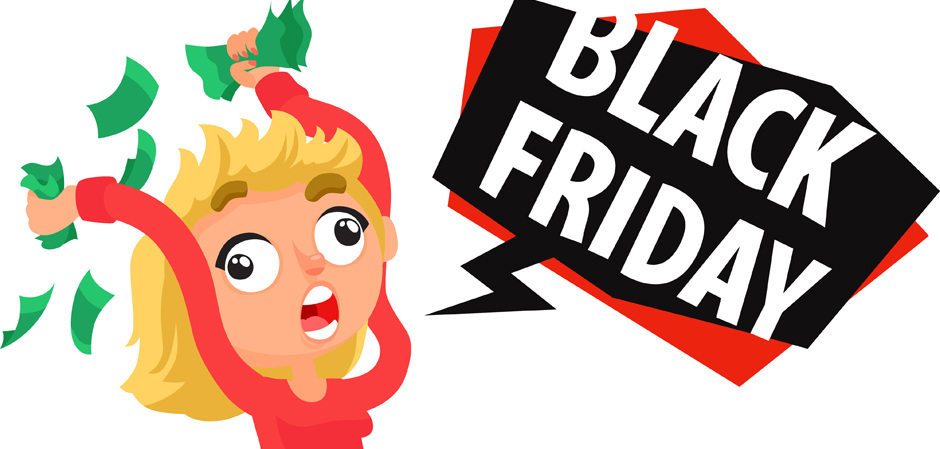 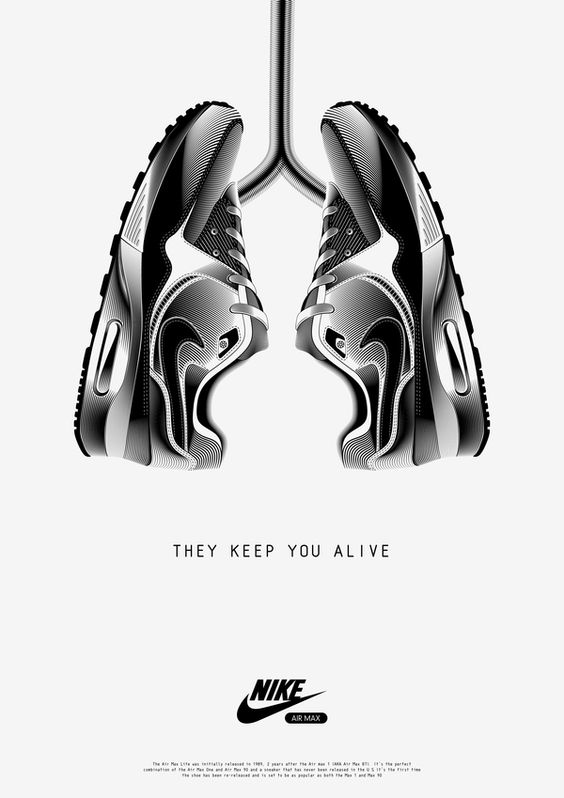 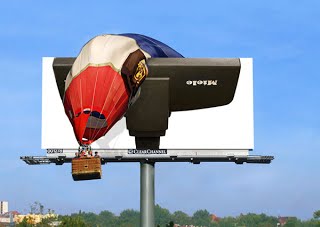 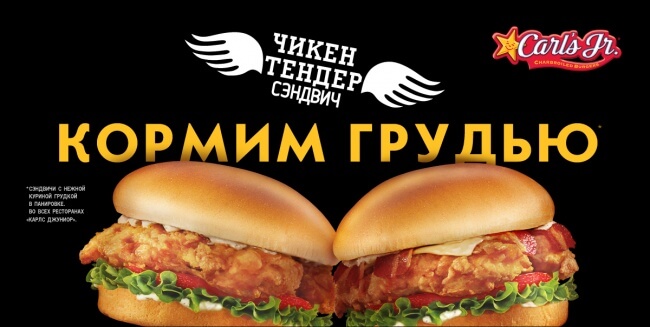 приклад
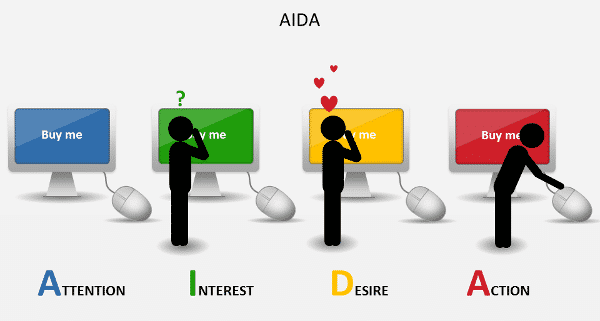 AIDA ніяк не орієнтована на зав'язування довгострокових відносин. Простіше кажучи, людина виконавши потрібну нам дію, досягнув результату. Чи сподобається покупцям послуга або товар, виявилась ця пропозицію вигідним для нього - все це залишається за кадром. Формула AIDA спрямована на разову дію і не враховує подальший розвиток відносин.
Недолік AIDA
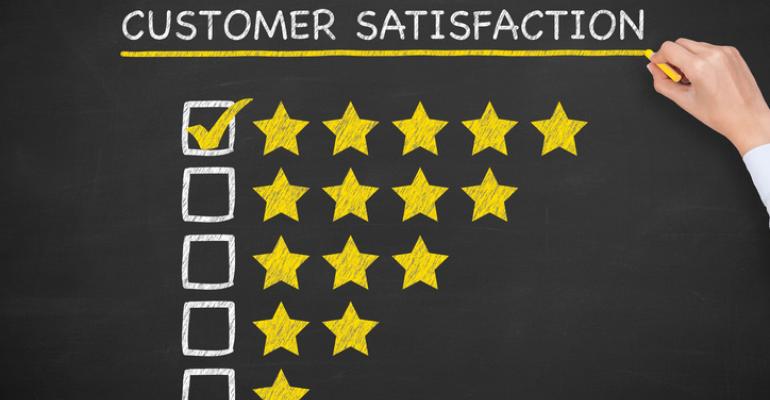 Модель AIDAS
Satisfaction (задоволення). П'ятий етап, що підтверджує, що людина повністю задоволений і, швидше за все, повернеться знову. Наявність цього етапу вчить рекламодавця відповідати за будь-які обіцянки, дані в рекламному посланні.

Наприклад, якщо ви пообіцяли абонементи в прекрасний тренажерний зал, а на ділі продали доступ в аварійний спортзал школи з одним турніком і штангою, то AIDA все одно вважається, що спрацювала. А ось формула AIDAS - немає. Тільки в тому випадку, якщо виконані всі п'ять умов, результат для формули AIDAS вважається досягнутим.
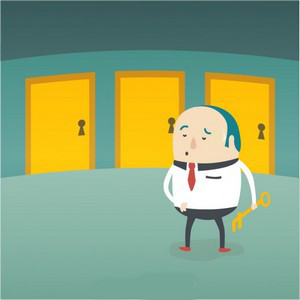 Модель ODC
Offer (пропозиція)
Deadline (дедлайн, обмеження)
Call to Action (заклик до дії). 

Впізнали?! Правильно, це ж улюблена схема продажу всього підряд, починаючи від китайських годин і закінчуючи квартирами. Landing Page, створені за простим принципом формули ODC, складають не менше 70% від загальної маси всіх посадочних сторінок в інтернеті.
Offer
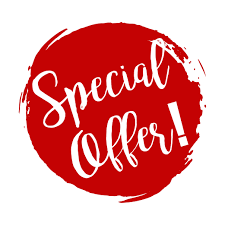 Offer - це повідомлення, побачивши яке, людина розуміє, що воно несе в собі певну вигоду. Не просто кращі ціни і гарна якість.
+  Вдала пропозина: «21 троянда за 300 гривень». 
- Невдала пропозиція: «Стілець кращої якості». У людини відразу виникає питання: «Взагалі незрозуміло, який стілець і скільки він коштує?»
Гарно: «Стілець від 99 гривень», «Шкіряне крісло від +1999 гривень»
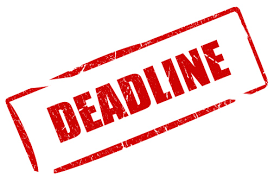 Deadline
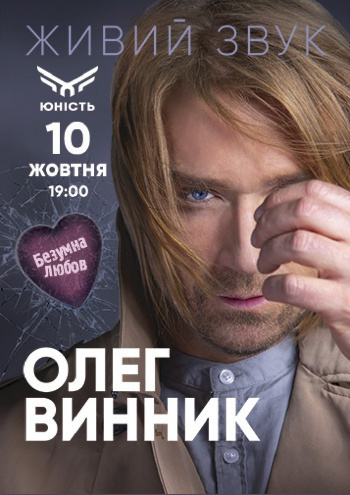 Кращий дедлайн – це час. Час на покупку, час дії акції, час проведення розпродажу.

Яскравий приклад обмеження за часом ви можете побачити на афішах про гастролі артистів або співаків. На всіх плакатах вказані дати, в які ви можете прийти на виступ.

Для реклами дуже добре діють обмеження в 1-3 дні, а ідеальний дедлайн - доба.
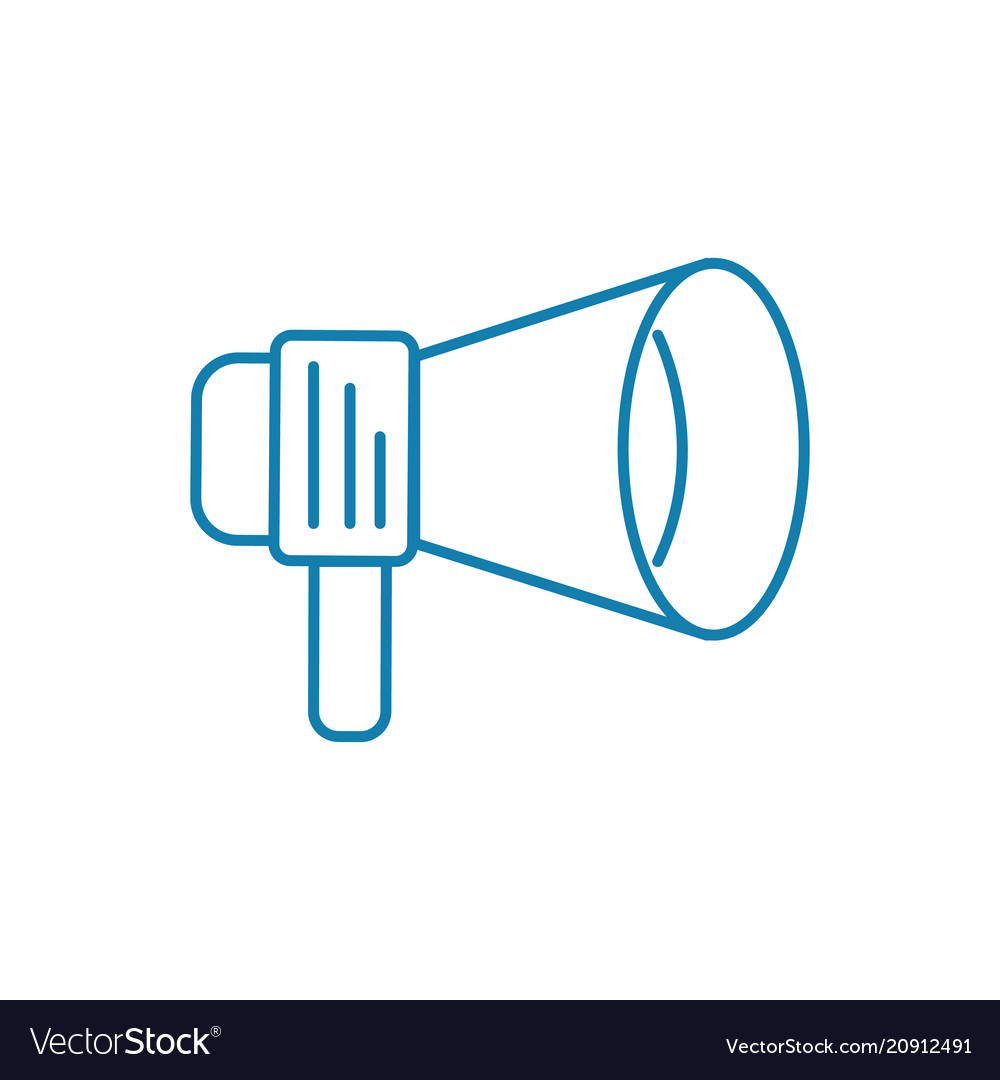 Call to Action
Люди доволі лениві, вони хочуть щоб за них все вірішили.

«Закрити» людину на щось - дати йому чіткі і конкретні інструкції в наказовому способі, як замовити ваш товар або послугу.

Якщо він має зателефонувати, то так і потрібно писати в рекламному повідомленні: «Дзвоніть 8 800 00 00!»
Якщо він повинен знайти товар на сайті: «Шукайте на www.vashsait.com».
Якщо ваш магазин знаходиться на першому поверсі торгового центру: «Спустіться на перший поверх і йдіть направо. Шукайте нас біля стійки з інформацією ».
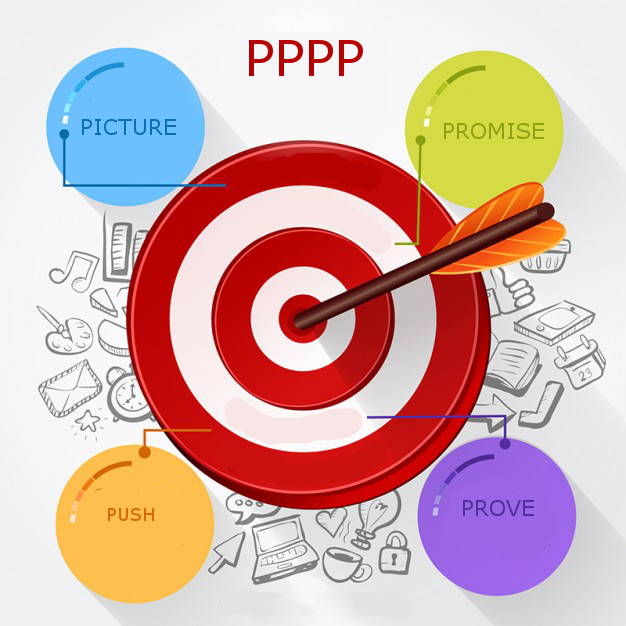 Модель PPPP
Picture (гарна картинка) 
Promise (обіцянка)  
Prove (докази) 
Push (заклик до дії)
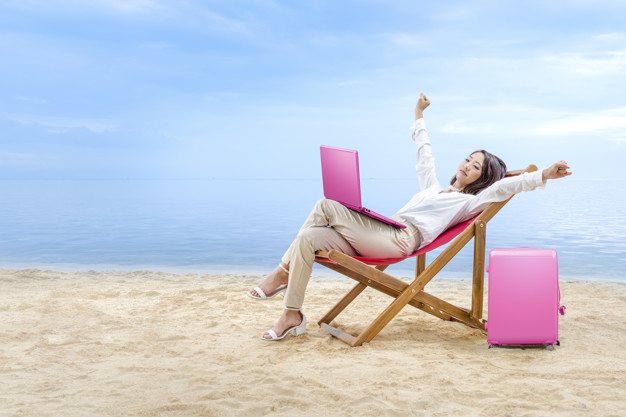 Picture
Зрозуміло, мова тут, в першу чергу, йде не про графічні елементи (хоча і графіка буде не зайвою), а всього лише про красивий текст. Розкішне зображення, яке потрібно намалювати за допомогою букв.
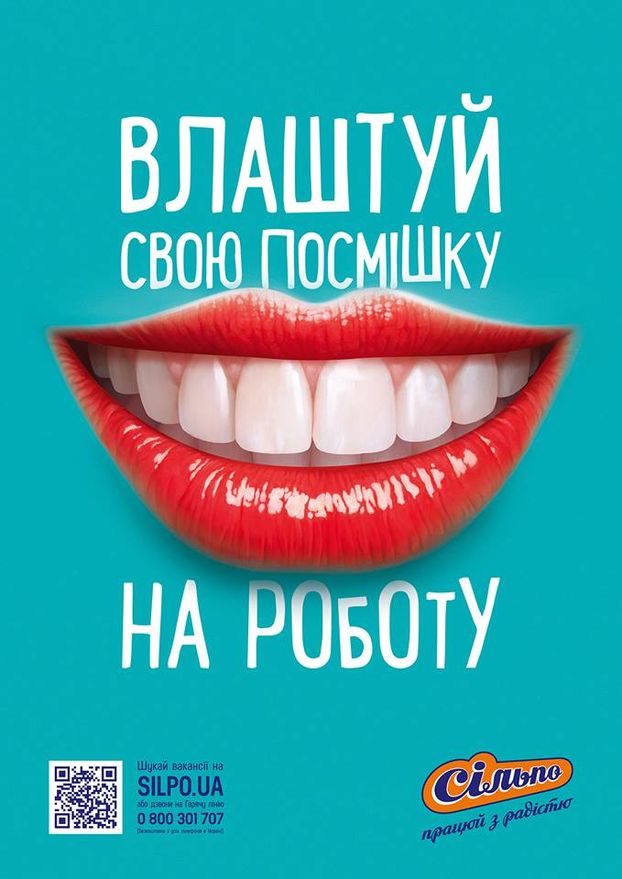 Promise
На другому етапі ми повинні пообіцяти читачеві, що всі його потреби або бажання будуть виконані за допомогою того, що ми пропонуємо. 
Наприклад, на першому етапі формули 4P ми розповіли про те, як чудово жити на березі океану і зустрічати заходи, лежачи в шезлонгу. Значить, на цьому етапі ми повинні пояснити, що мрія цілком досяжна, і для цього достатньо .... Далі вставляємо те, що рекламуємо (покупку бунгало, участь в лотереї, роботу фрілансером і так далі). 
Інакше кажучи, наближаємо картинку до людини, робимо обіцянки втілити в життя все сказане на першому етапі.
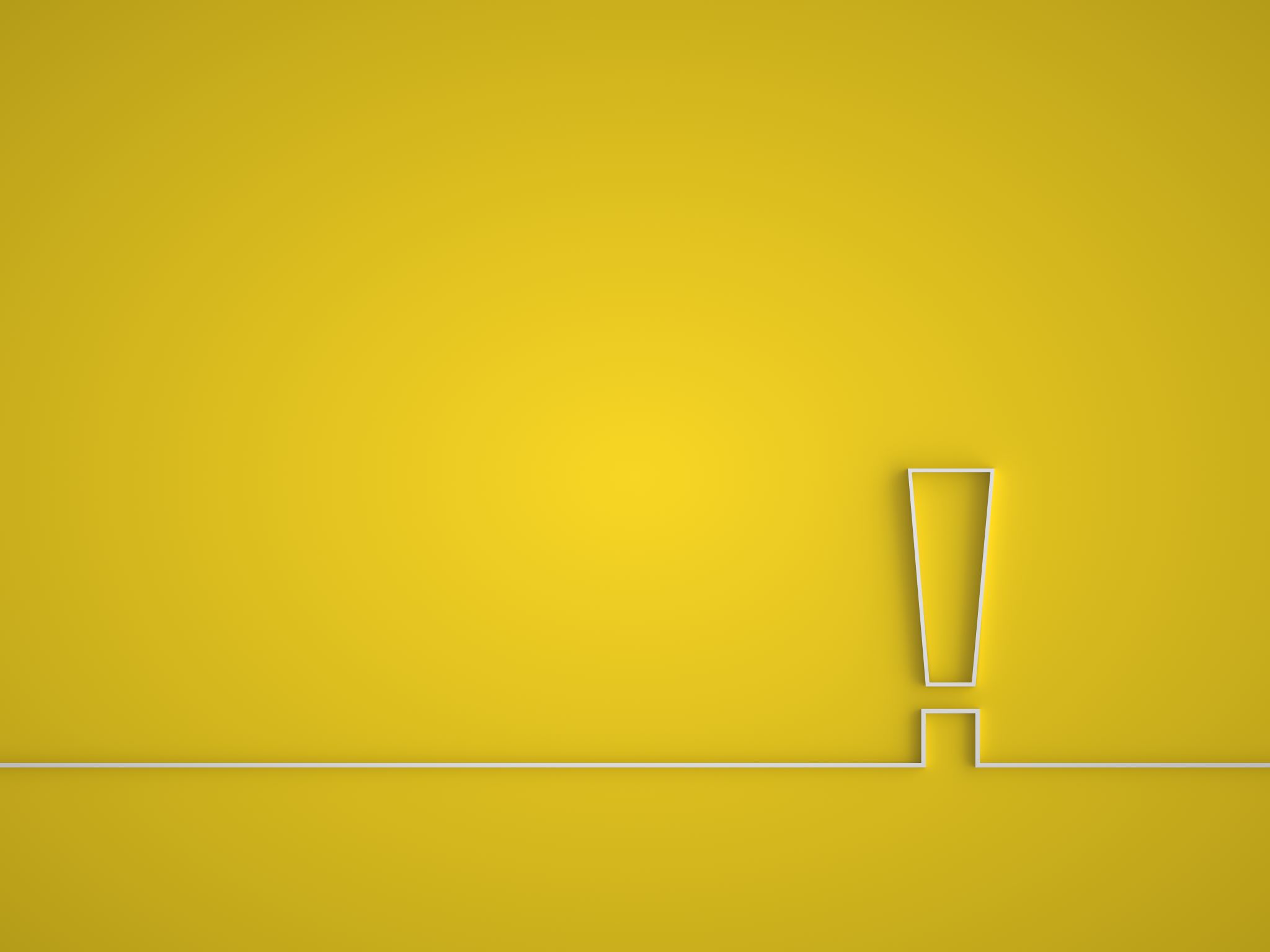 Prove
На цьому етапі моделі PPPP нам необхідно представити докази того, що:
Обіцяне здійсненно
Обіцяне необхідно
Обіцяне користується популярністю у інших і так далі
Залежно від того, що конкретно ми пропонуємо, типи доказів можуть різнитися.
Десь досить буде якогось одного доказу, а десь доведеться використовувати цілий «пучок» підтверджень. Все суб'єктивно, єдиного правила немає.
Push
Заклик до дії у будь-якій формі. 

Приклад реклами РРРР

1. Хочешь мати богааааато лідів?
2. Після нашого вебінару ви перестанете налаштовувати рекламу по інтуїції і буде отримувати стабільний потік заявок з Instagram.
3. Наш експерт, який вже 16 років працює в digital, відповість на всі ваші запитання в прямому ефірі. А ще вас чекають подарунки і іменний сертифікат від нашої компанії;)
4. Не відкладайте, реєструйтеся на вебінар прямо зараз. Прокачаємо в налаштуванні таргета вже через тиждень!
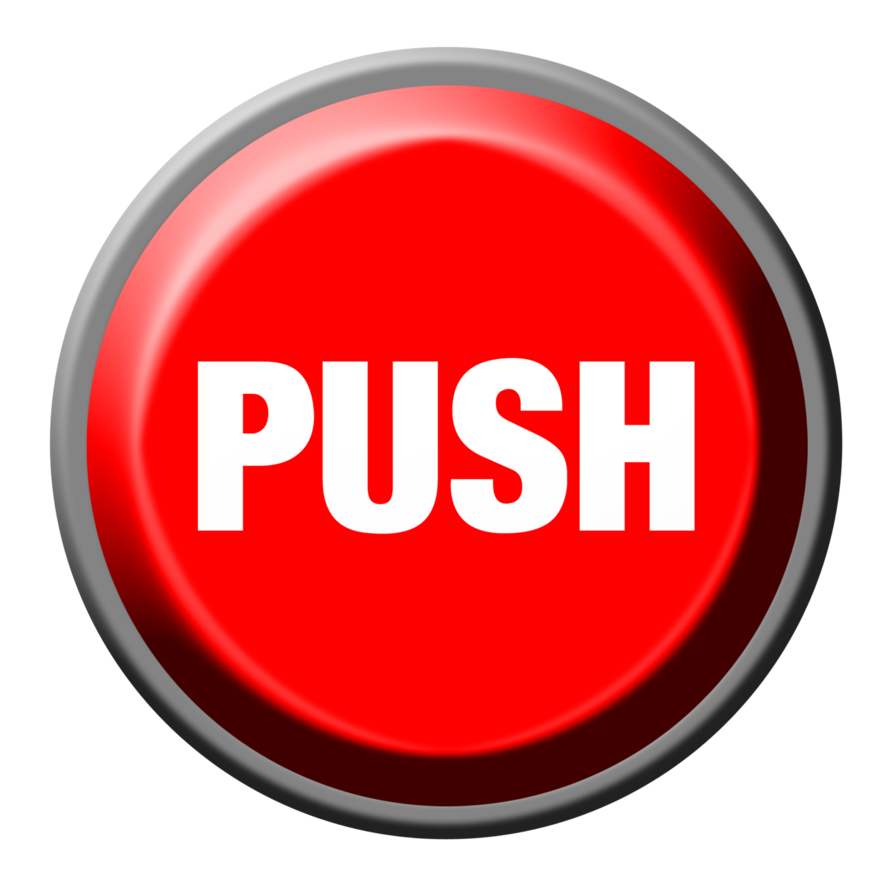 Приклад 4Р
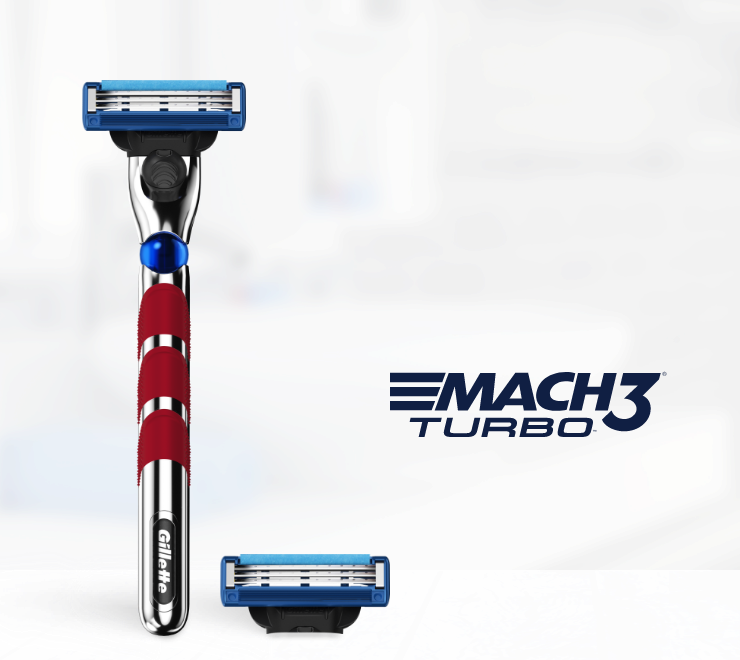 Picture - Gillette, краще для чоловіка немає.
Promise - Легше зрізає волоски, не тягне і не смикає, забезпечуючи неперевершений комфорт! Гоління стане ще більш комфортним!
Prove - Форма касети і кількість лез змінювалися з плином часу, а між лезами і ручкою бритви був доданий плаваючий механізм (далі надаємо список продукції і вартість).
Push - Купуйте в магазинах вашого міста.
Модель dibaba
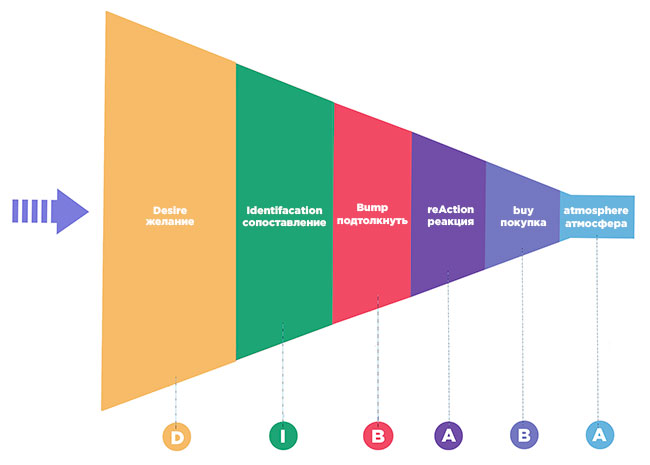 Ця модель - справжня «атака» на читача, яка вимагає серйозної підготовки. Однак і результати будуть відповідні. Структура моделі:
D (desire) – бажання
I (identification) – зіставлення
B (bump) – зіткнення
A (reAction) – реакція
B (buy) – покупка
A (atmosphere) - атмосфера
Desire (бажання)
Oсновним завданням є вивчення цільової аудиторії та визначити її основні потреби, необхідні споживчі теми і питання, які можна вирішити рекламований продукт. З точки зору психологічного впливу, цей етап акцентує увагу на когнітивних компонентів, пов'язаних з передачею певного обсягу інформації і характеристик товару або послуги.

Наприклад: 
Потреба - зробити дизайнерський ремонт
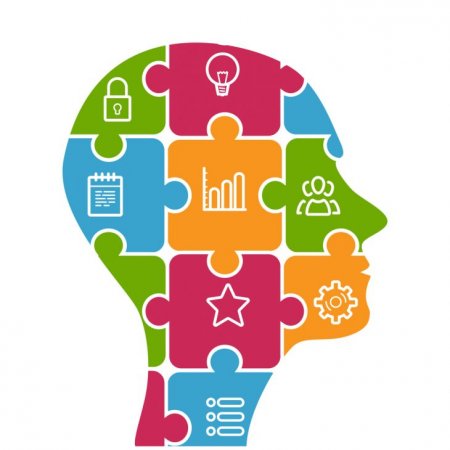 Identification (зіставлення)
Відповідність споживчих потреб з пропозицією реклами.

Другий етап пояснює споживачеві, що саме товар або послуга, що рекламується допоможе віришити його проблеми та задовольнити його бажання. Відповідно для цього подтрібно придбати цей товар або послугу.

Наприклад: 
Дизайнерський ремонт за ціною звичайного: 1500 грн за кв.м.
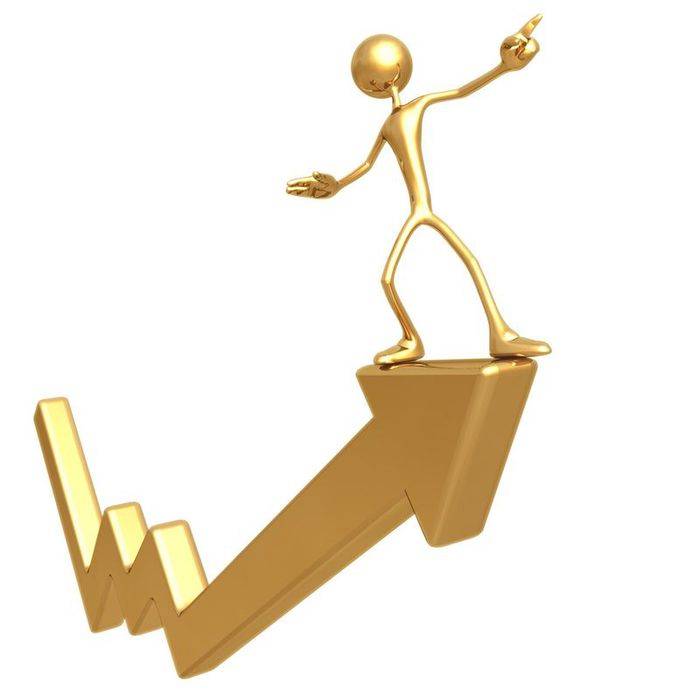 bump (зіткнення)
Підсилюємо натиск і наводимо аргументи, після яких він точно зробить потрібне нам дію: придбає товар чи послугу. На цьому етапі дуже важливо пояснити клієнту що ваш товар чи послуга найкращі. 


Наприклад: 
Після оформлення замовлення ми надішлемо до майстра, який зробить виміри і складе кошторис робіт безкоштовно!
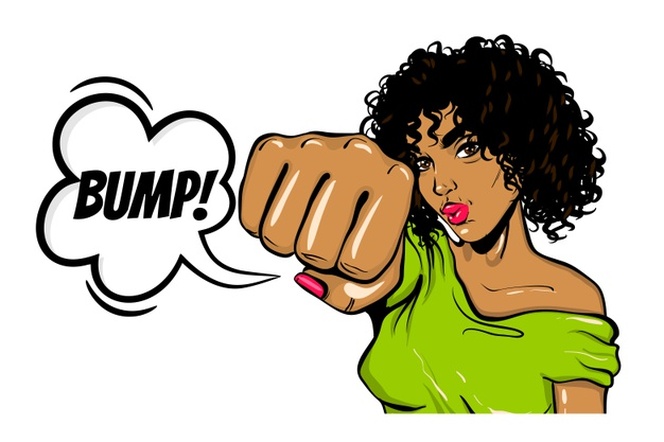 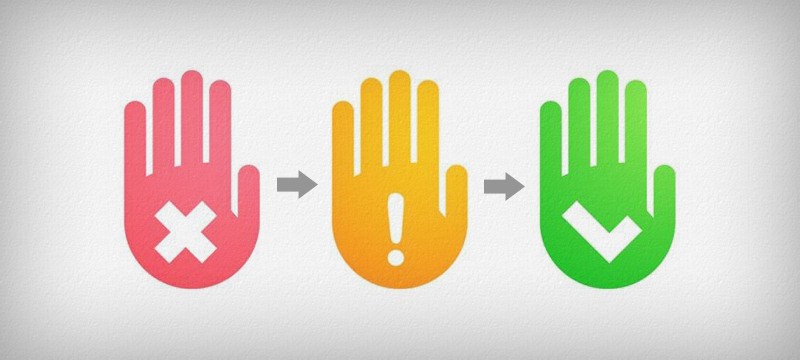 reaction (реакція)
Передбачити реакцію ЦА на рекламу (найскладніший пункт в моделі).
Четвертий етап - використовується «добра боротьба» з запереченням. Ми припускаємо можливі питання, які зміг би нам задати споживач і самі на них відповідаємо. Ретельно, передбачаємо кожне заперечення в своєму контенті.

Наприклад: 
Чому вартість така низька?
- у нас маленькі накладні витрати і свій транспорт
- ...
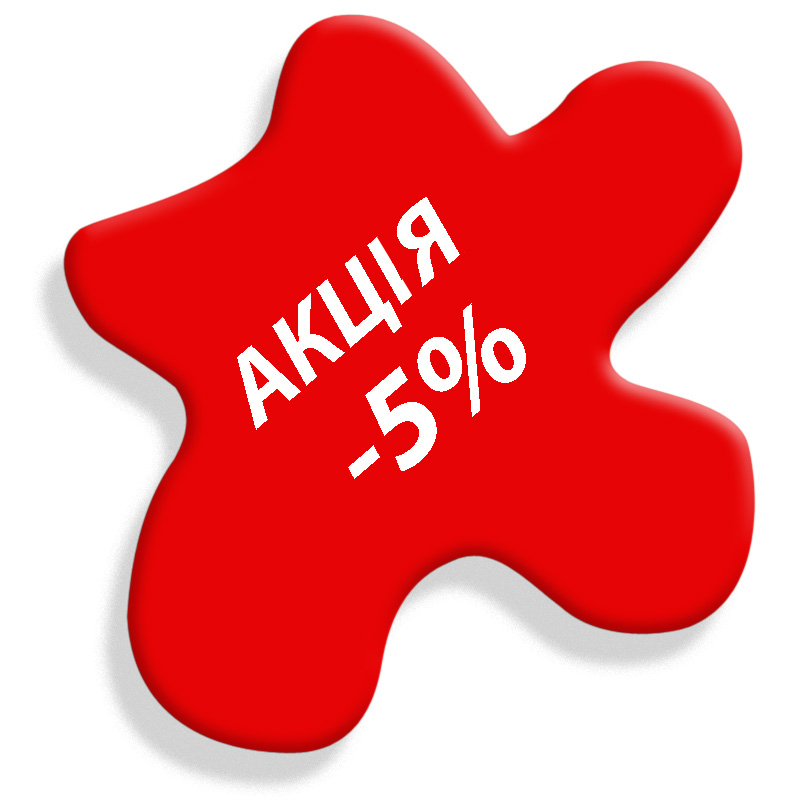 Buy (покупка)
Спонукати бажання придбати товар чи послугу.
Припустимо, що всі заперечення повністю закриті. Залишається - запропонувати зробити покупку. Для цього необхідно залучити покупця спеціальними пропозиціями, акцією, дедлайном і т. Д. Активуємо по максимуму купівельну зацікавленість.

Наприклад: 
Зараз у нас діє спецпропозиція: при укладанні договору до 31 березня даруємо знижку 10%
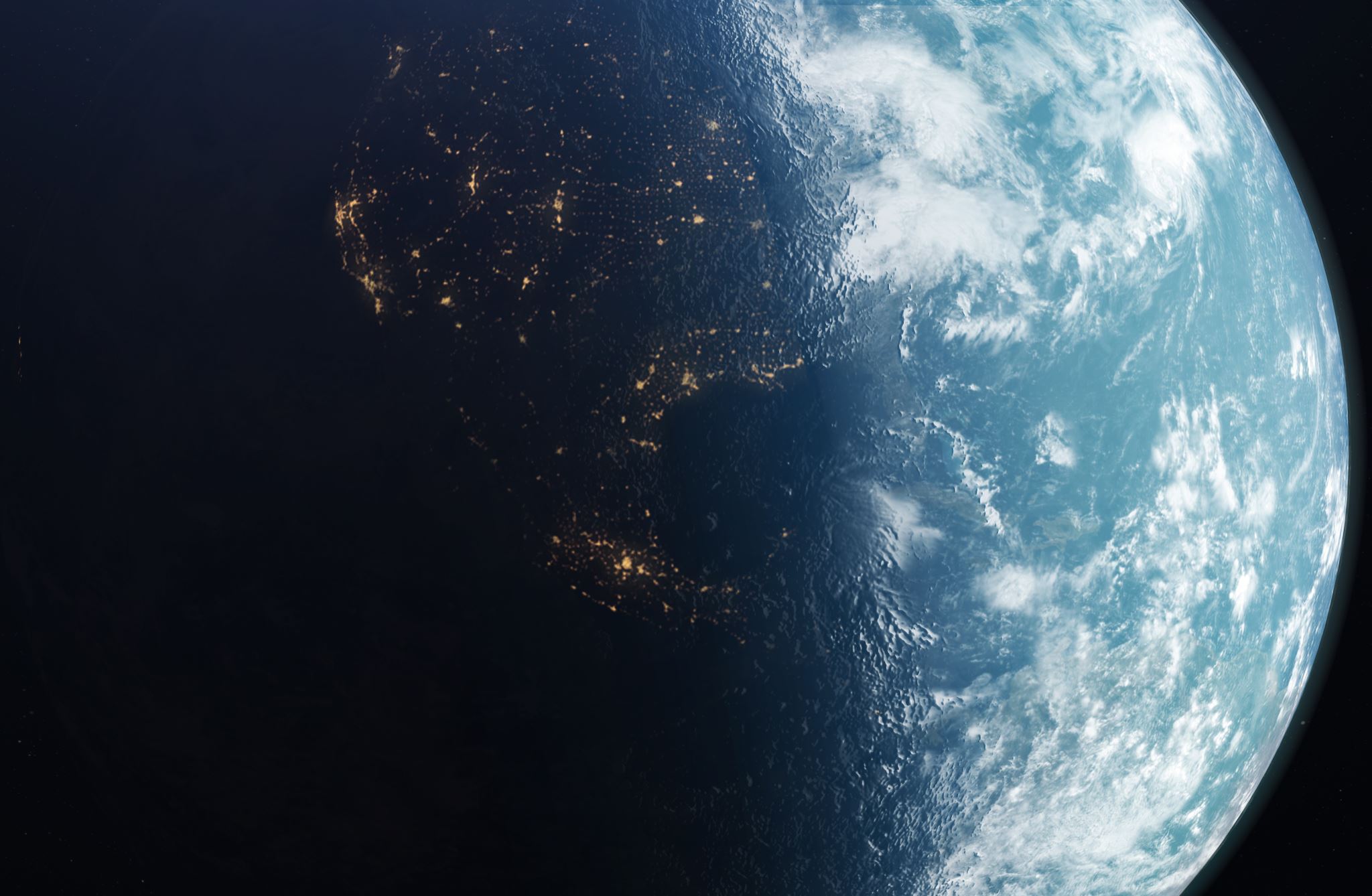 Atmosphere (атмосфера)
Створити сприятливі умови для угоди.
Потрібно полегшити процес покупки за рахунок різних способів оплати, варіанти доставки, гарантія повернення.


Наприклад: 
Заповніть просту форму заявки і наш менеджер тут же з вами зв'яжеться!
Яка модель?
Увага! Представляємо super-Phone, який працює цілий тиждень! Тепер ви не пропустите важливий дзвінок. Дізнайтеся більше на нашому сайті.

Унікальний super-Phone - тиждень без підзарядки! Тільки у березні за мінімальною ціною в $ 100. Приїжджайте до нас прямо зараз!

Ми знаємо - ви втомилися заряджати свій смартфон кожен день або навіть частіше.Якщо ви шукайте заміну вашому смартфону, пропонуємо подивитися на наш новий super-Phone, який працює цілий тиждень! Не турбуйтеся, ми даємо гарантію, що наша super-OS інтуїтивна і проста у використанні, а повноцінний тиждень роботи super-Phone дасть вам свободу. До того ж, ми даємо знижки, розстрочку і безкоштовний тест-драйв на цілу добу! Заповніть лише заявку, а все інше зробимо за вас)
AIDA



ODC



DIBABA
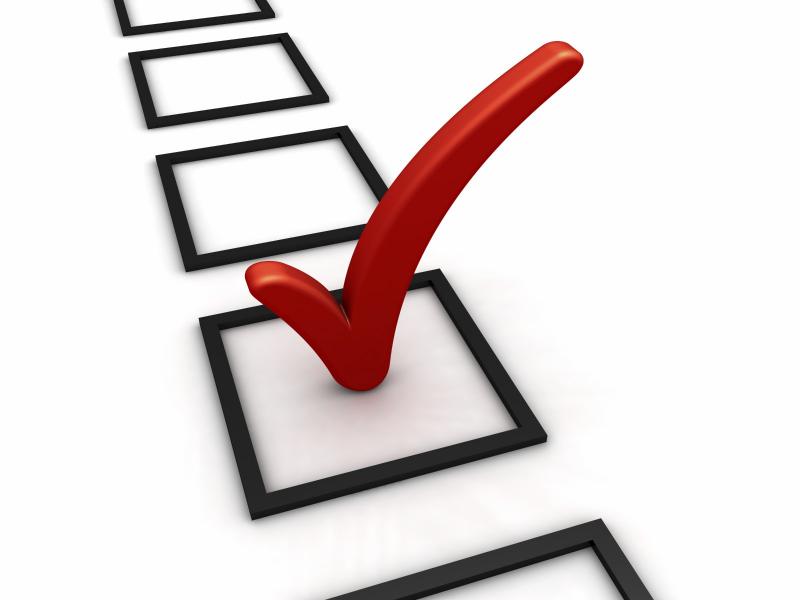 Завдання:
Розробити рекламний пост для  Instagram за однією з запропонованих моделей:

AIDA
AIDAS
ODC
PPPP
DIBABA
ДЯКУЮ ЗА УВАГУ